Муниципальное бюджетное дошкольное образовательное учреждение детский сад №27 «Филиппок»
Инновационные технологии в ДОУ
Подготовил методист: 
Казымова Г.Т.
Инновация (англ. innovation) — новшество, нововведение. 
Любая инновация представляет собой не что иное, как создание и последующее внедрение принципиально нового компонента, вследствие чего происходят качественные изменения среды. Таким образом, инновационные технологии в ДОУ направлены на создание современных компонентов и приемов, основной целью которых является модернизация образовательного процесса.
Инновационные технологии в ДОУ:

1. Сторителлинг

2. Геокшинг

3. Синквейн

4. Буктрейлер

5. Филворд
Сторителлинг 
Сторителлинг – это инновационная технология развития речи детей. Сторителлинг в переводе с английского означает «рассказывание историй». Цель сторителлинга - захватить внимание детей с начала повествования и удерживать его в течение всей истории, вызвать симпатию к герою, донести основную мысль истории.
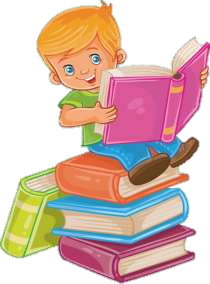 Виды педагогического сторителлинга: 
- классический, 
- активный, 
- цифровой.
Структура техники сторителлинга.
1. Вступление. .
2. Принципы историй.
3. Развитие событий.
4. Кульминация. 
5. Заключение.
Преимущества использования техники сторителлинг с детьми дошкольного возраста.
1. Сторителлинг – отличный способ разнообразить занятия, чтобы найти подход и заинтересовать любого ребенка. 
2. Техника развивает фантазию, логику, повышают культуру общения, обогащает устную речь, помогает запомнить материал.
3. Сторителлинг может успешно использоваться в проектной и совместной деятельности детей. 
4. Рассказывание историй раскрепощает застенчивых, молчаливых детей, повышает настроение, потому что сочинять истории – это не только полезно, но ещё и очень увлекательно.
Геокшинг
Геокешинг в ДОУ  - маршрутная игра,   основанная на поиске тайников с  помощью карт, схем, компаса.
Цель: развитие потребности в любознательности, познании мира, самостоятельности, творческой активности  ребёнка-дошкольника через спортивно – познавательную игру.
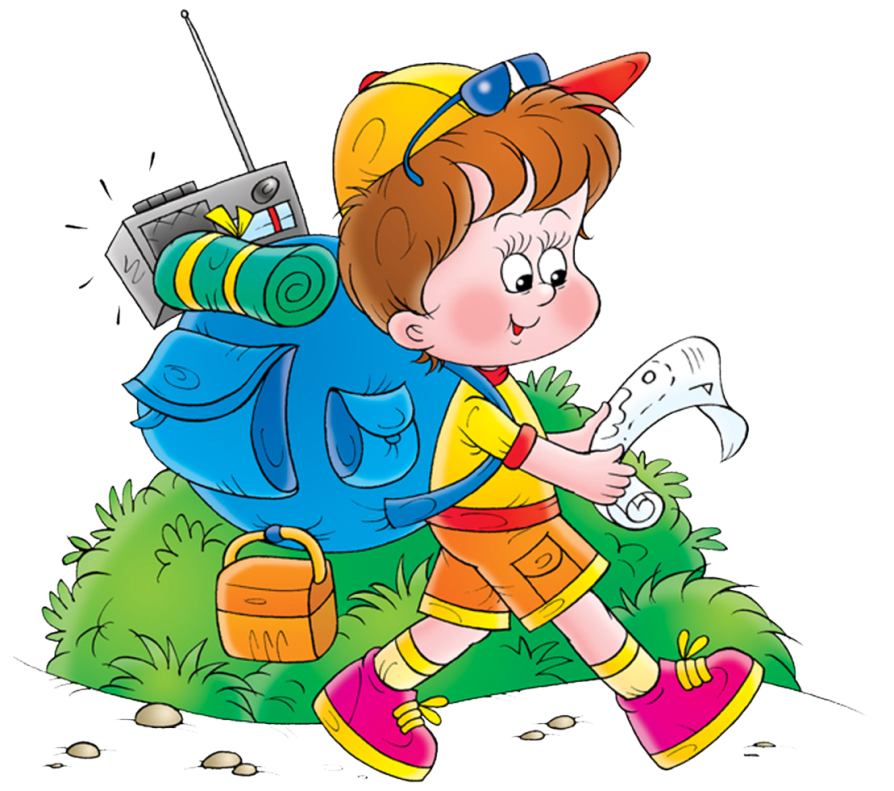 Зоны проведения геокешинга: здание ДОУ, территория ДОУ, город, лесополоса.

Формы организации геокешинга: индивидуальная, подгрупповая, групповая, коллективная

Этапы проведения игры: 
- Предварительная работа
- Подготовительный этап
- Практический этап
- Заключительный этап
Предварительная работа:
Средняя группа – игры с простейшими элементами ориентирования на листе бумаги и в группе. 
Старшая группа – игры с составление простейших карт-схем с использованием геометрических фигур, начало обучения ориентированию по карте-схеме. 
Подготовительная группа –  игры на  ориентирование с использование карт-схем территории д/с. Соревнования между подгруппами. Использование компаса.
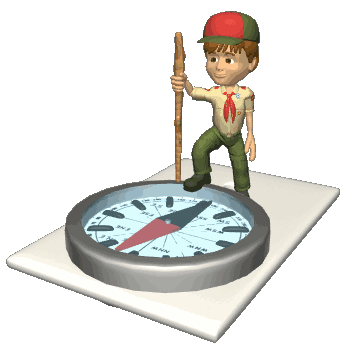 Подготовительный этап:
- разработка сценария мероприятия;
- изготовление атрибутов и пособий; 
- определение маршрута;
- закладка тайника.
 
Практический этап:
- приглашение в игру, мотивация;
- прохождение игрового маршрута.
 
Заключительный этап:
- возвращение в группу, детский сад;
- подведение итогов.
Синквейн
Слово «синквейн» происходит от французского «пять». Это стихотворение из пяти строк, которое строится по следующим правилам:
1 строчка - одно существительное;
2 строчка - два прилагательных, которые характеризуют данное существительное;
3 строчка - три глагола, обозначающие действие существительного;
4 строчка - фраза из четырех слов, которая характеризует существительное;
5 строчка - одно существительное, повторение сути, резюме сказанному.
Синквейн – один из эффективных методов развития речи дошкольников.
В чем же его эффективность и значимость?
Во-первых, его простота. Синквейн могут составить все.
Во вторых, в составлении синквейна каждый ребенок может реализовать свои  как творческие, речевые, интеллектуальные возможности.
В третьих, синквейн является игровым приемом.
Составление синквейна  может  использоваться  как заключительное задание по пройденному материалу.
Способы  работы с  дошкольниками с синквейнами.
1. Составление краткого рассказа по готовому синквейну.
2. Составление синквейна по прослушанному рассказу или сказки.
3. Коррекция и совершенствование готового синквейна. 
4. Можно использовать синквейн на занятиях для закрепления изученной лексической темы;
5. При составлении синквейнов можно использовать соревнование: «кто назовет больше нужных слов».
6. Синквейн – это способ контроля и самоконтроля.
Кукла
Кукла 
Красивая, любимая. 
Стоит, сидит, улыбается. 
Моя кукла самая красивая. 
Игрушка.
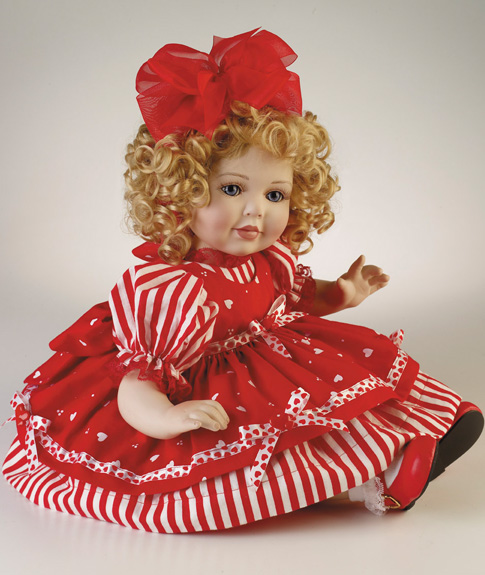 Составить синквейн по  теме «Семья»
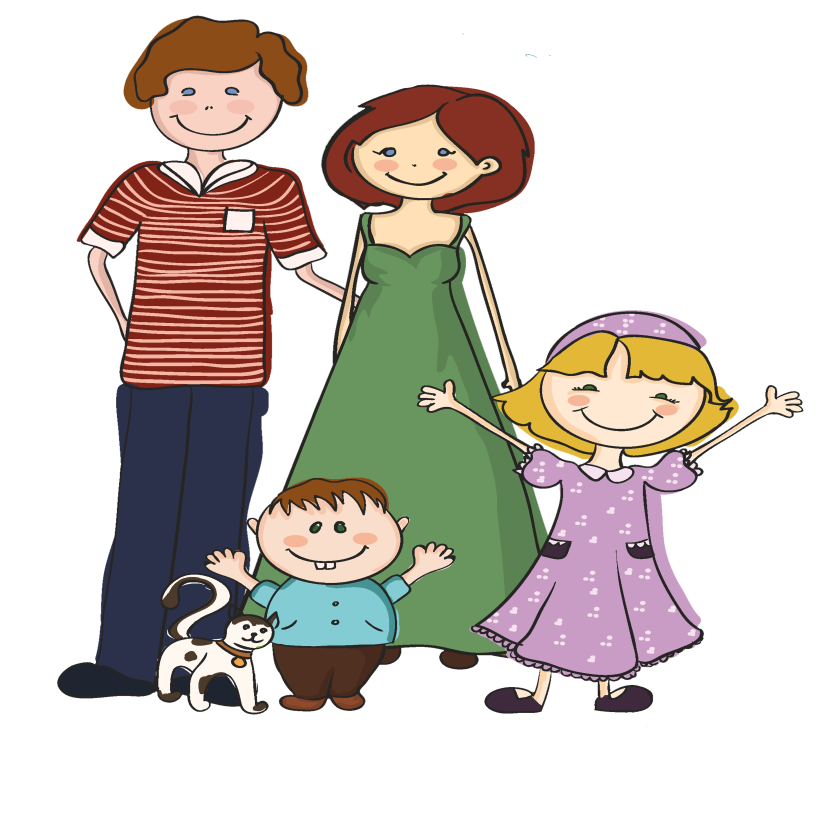 Слово-предмет
Слова – признаки(2)
3. Слова-действия (3)
4. Предложение по теме
5. Синоним, ассоциация.
Синквейн загадка
1. ?
2. Cерый, колючий
3. Фыркает, спит, сворачивается.
4. Мне нравится этот зверек
5. Лес.
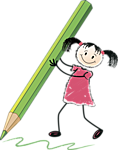 Буктрейлер
Буктрейлер (англ. booktrailer) - короткий    видеоролик, созданный по мотивам книги.

Основная его задача – рассказать о книге, заинтересовать читателя, создать  мотивационную  интригу, которая станет толчком   для возникновения интереса у ребенка к  сюжету  художественного произведения.
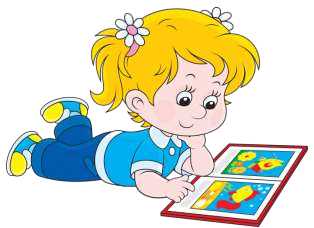 Классификация по способу визуального воплощения текста: 
- Игровой (мини фильм по книге) 
- Неигровой (набор слайдов с	цитатами, иллюстрациями, книжными разворотами, рисунками, фотографиями и т.п.) 
Анимационный (мультфильм по книге)
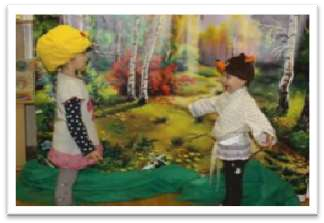 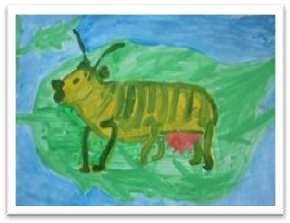 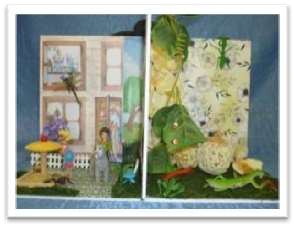 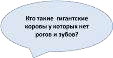 Классификация по содержанию: 
- Повествовательный буктрейлер
- Атмосферный буктрейлер
- Концептуальный буктрейлер
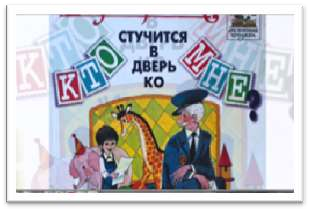 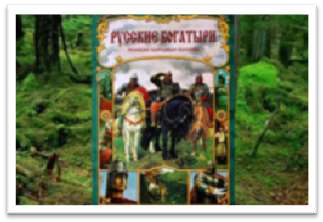 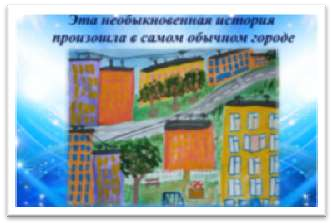 Этапы создания буктрейлера:
Первый этап: выбор книги 
Второй этап: работа с книгой 
Третий этап: создание сценария к буктрейлеру 
Четвертый этап: подбор, создание материалов для видеоряда 
Пятый этап: монтаж буктрейлера 
Шестой этап: презентация буктрейлера.
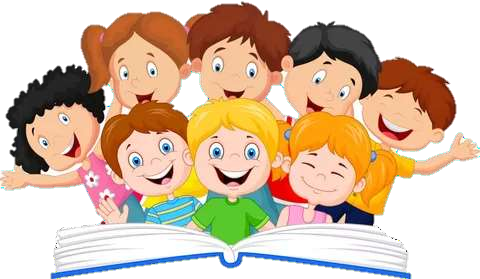 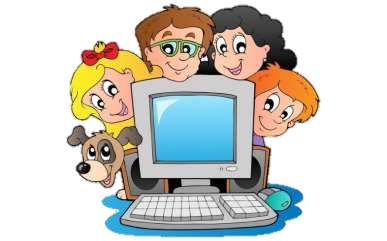 Филворды
Филворд – это разновидность кроссвордов, в таких кроссвордах все слова уже вписаны и их нужно только найти среди букв. Для детей дошкольного возраста слова приводятся в виде иллюстраций. 

Какая польза от такого задания?
- развиваем произвольное внимание
- тренируем зрительное восприятие
- тренируем навык чтения
- расширяем словарный запас
- углубляем знания об окружающем мире
Как же можно искать слова?
Вариант первый (ознакомительный): взрослый называет слово из первой строчки, дети это слово ищут и выделяют его (можно раскрасить, обвести)
Вариант второй: взрослый читает все буквы по горизонтали как одно слово ТСОМУМЫФИТ - дети на слух выделяют слово, а затем ищут это слово в строчке, иногда приходится много раз произнести повторят, пока дети на слух выделят нужное слово. Иногда приходится подсказывать, голосом выделяя, нужное слово.
Вариант третий (продвинутый): дети самостоятельно ищут слово.
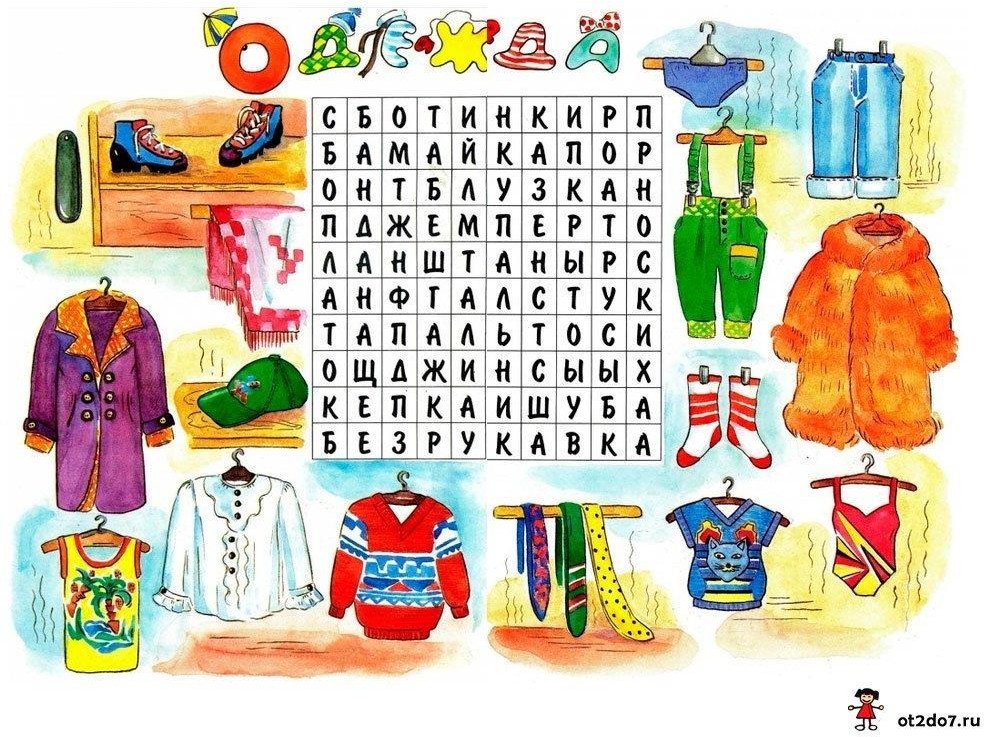 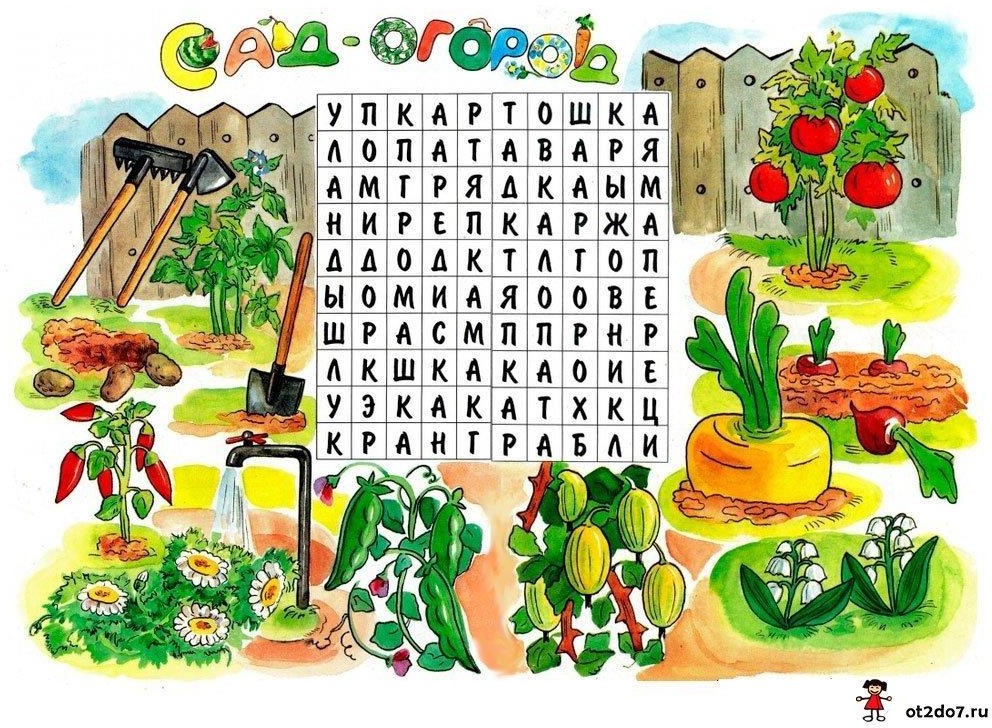 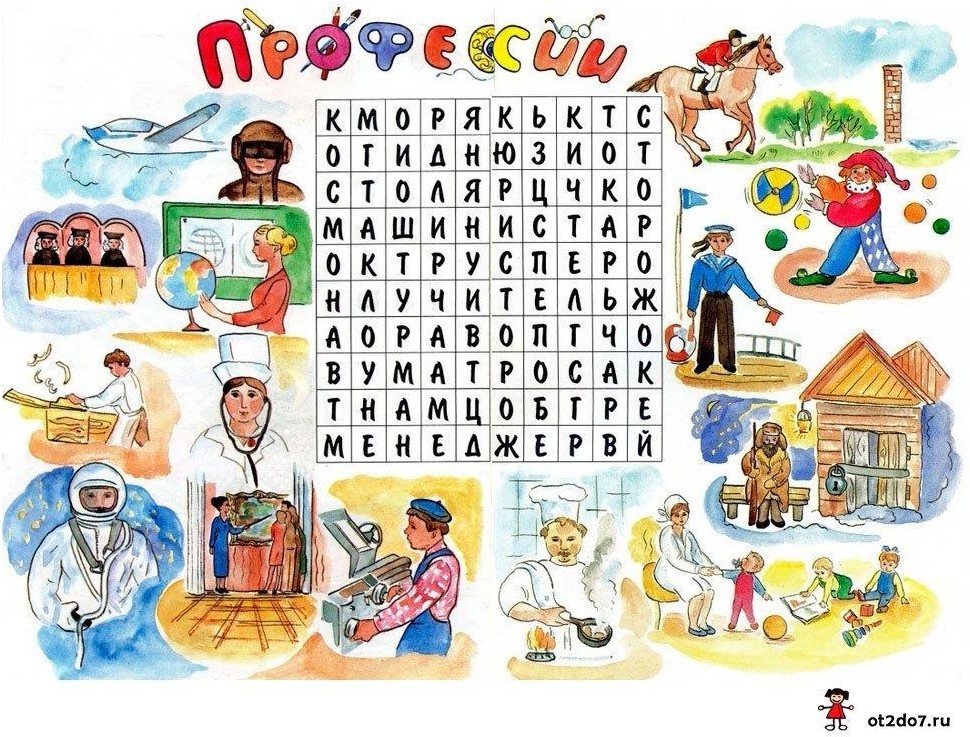 Использованная литература:
1. Гуслова, М.Н. Инновационные педагогические технологии: Учебник / М.Н. Гуслова. - М.: Academia, 2018. - 672 c. 
2. Елжова Н.В.Тематические педсоветы в ДОУ: подготовка и проведение / Н. В. Елжова. – Ростов н/Д: Феникс, 2012. – 216 с. 
3. Мамукина,Г.Е. Создание мультимедийного проекта/ Г.Е.Мамукина.-М: Наука, 2016.-186 с.  
4. Матяш Н.В. Инновационные педагогические технологии. Проектное обучение. – М.: Академия, 2017. – 235 с. 
5. Сыпченко Е.А. Инновационные педагогические технологии. Метод проектов в ДОУ: Учебное пособие. - СПБ: ООО «Издательство «Детство - пресс», 2017. – 199 с.
Благодарим за внимание!